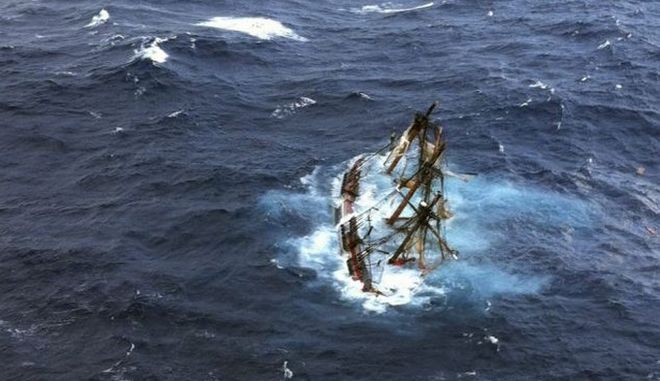 Τι εύκρατη που γίνεται η σκέψη, όταν τα μπλε σου βγαίνουν περίπατο. ~Οδυσσέας Ελύτης
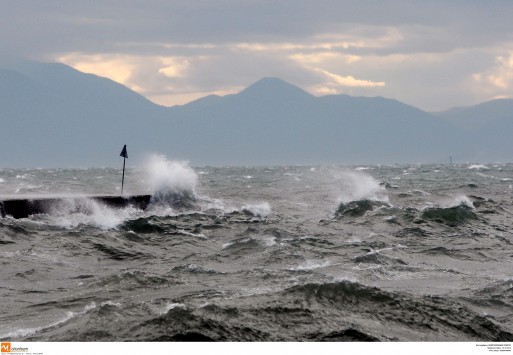 Το φως χορεύει στον αφρό λευκό πανί στο πέλαγος μετάξι στον αγέρα 
Μέσα σ’ ανήλιαγη σπηλιά η Μέδουσα παραμονεύει.
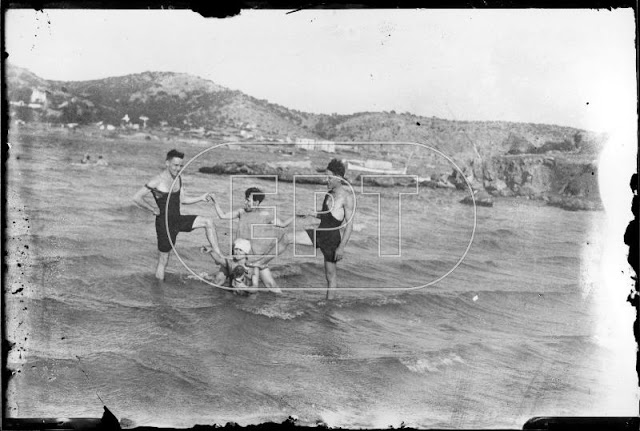 Στου βράχου τη σιωπή 
Θητεύω για την ανάδυση.
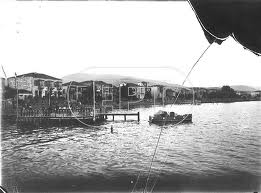 Στην πέτρα θα περάσει η ζωή 
Και ίσκιο δεν κάνει η θάλασσα.
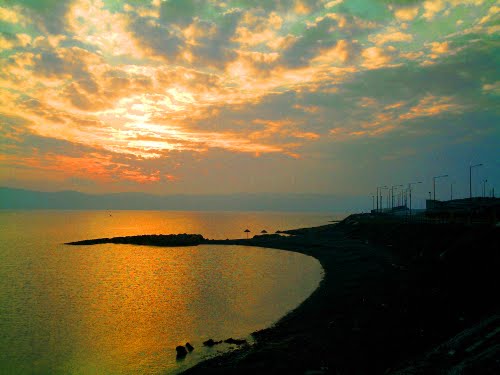 Θα ανταμωθούμε ξανά σε εκείνο το δειλινό από χρώματα και λεμονανθούς σε εκείνο το όνειρο που έγειρε να αποκοιμηθεί στης λησμονιάς την παρηγοριά.
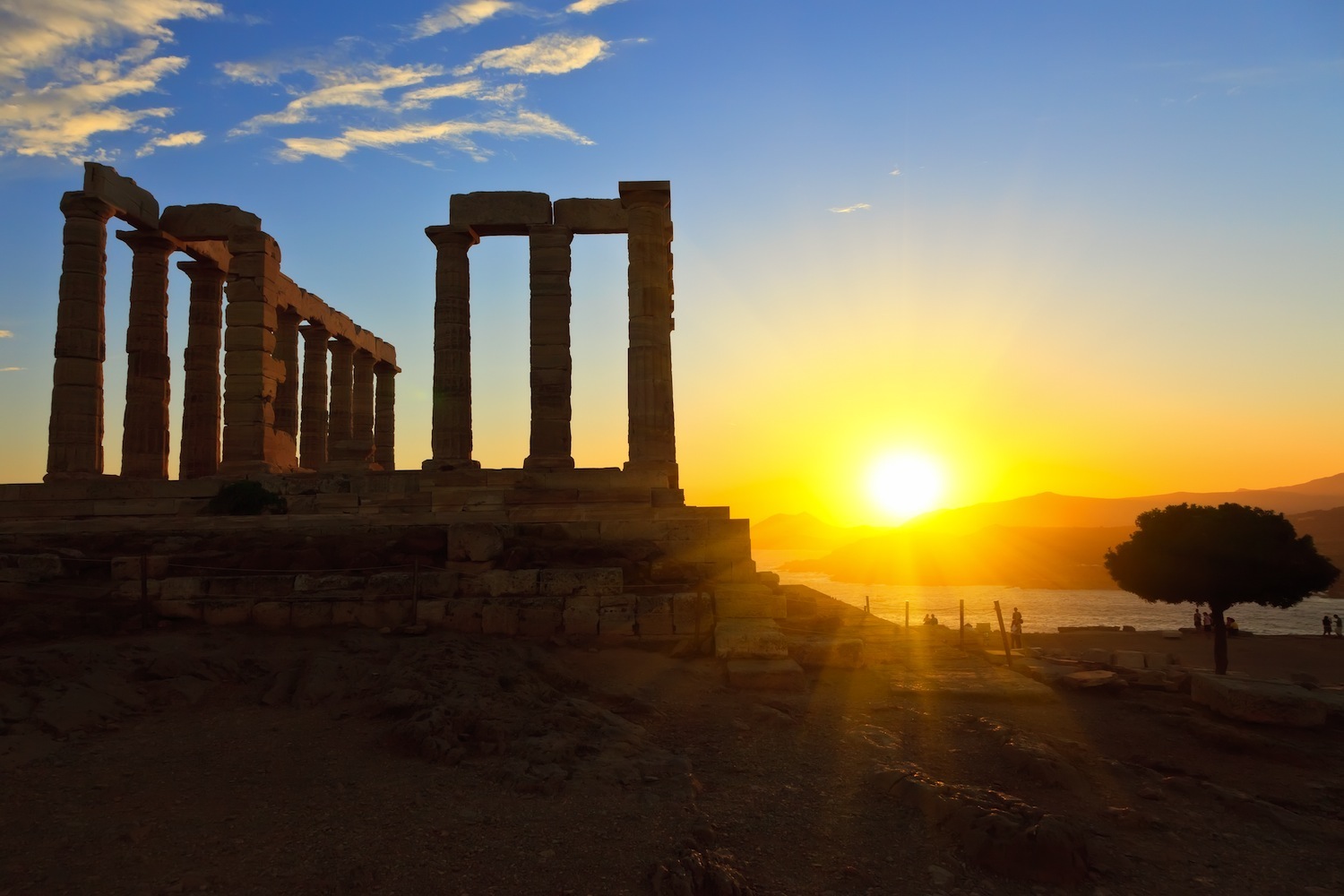 Πριν ο ήλιος προσκυνήσει την νύχτα και το φεγγάρι πλέξει τους στεναγμούς  στα μαλλιά σου…  Υάκυνθοι και μοίρα του κόρφου σου οι χτύποι και η αύρα να αντιφέγγει του ήλιου το ξημέρωμα στο δάκρυ των ματιών σου.
Σώπασε….
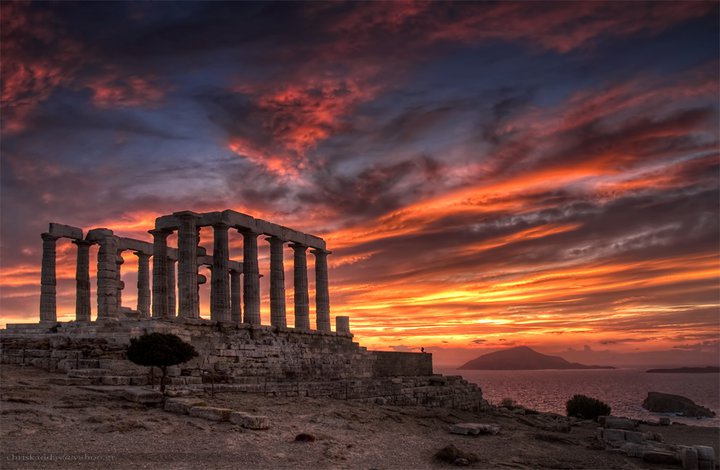 Η θάλασσα μπροστά χρώμα στα μάτια τα πόδια ακίνητα ρίζες στη γη κι όλο το μπλε του κόσμου εντός μου άσπιλο βουβό αεικίνητο.
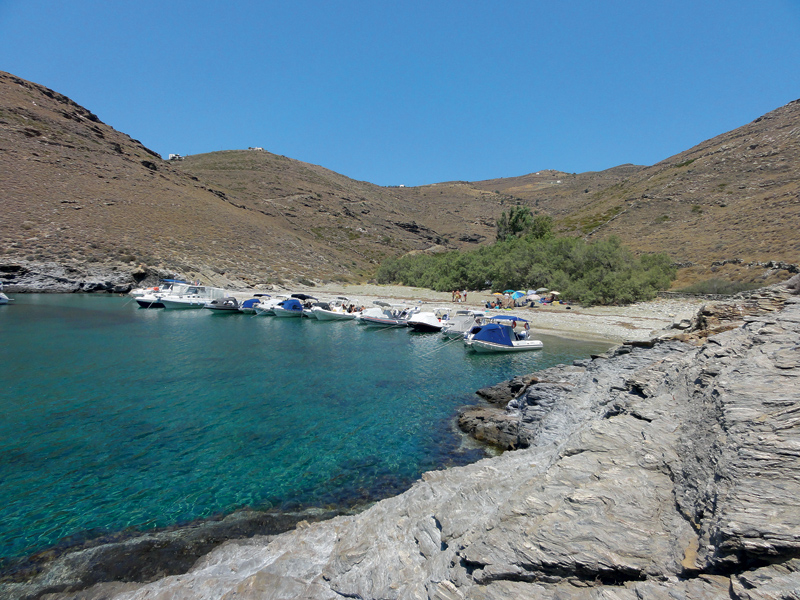 Η θάλασσα προσπαθεί να αποκαλύψει ένα μεγάλο μυστικό ή το λιγότερο να συναρμολογήσει  ξανά τους παιδικούς εαυτούς μας.
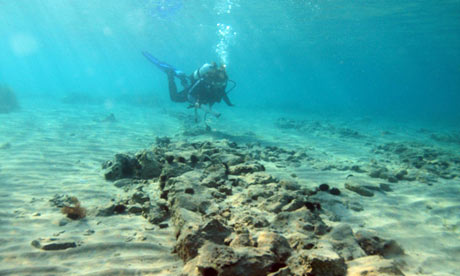 Δεν είχες στο βλέμμα άλλο παρά κρυφές στιγμιαίες λάμψεις συνήθειες μιας θάλασσας φύλλο ασημί μες στις ανταύγειες της κάτοπτρο στις αντανακλάσεις. Και πριν αγγίξω το υδάτινο είδωλο το βυθό αναρίγησε.
11/1/2014
Μυρτώ Λάμπρου, Ανατολή Γιαχάεβα, Μαργαρίτα Κωνσταντινίδη, Γλυκερία Ζώρζου, Παρασκευή Ορφανίδη, Κωνσταντίνα Αθανασίου